Профориентация .  Выбор профессии.
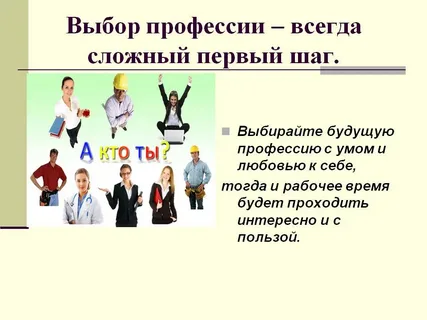 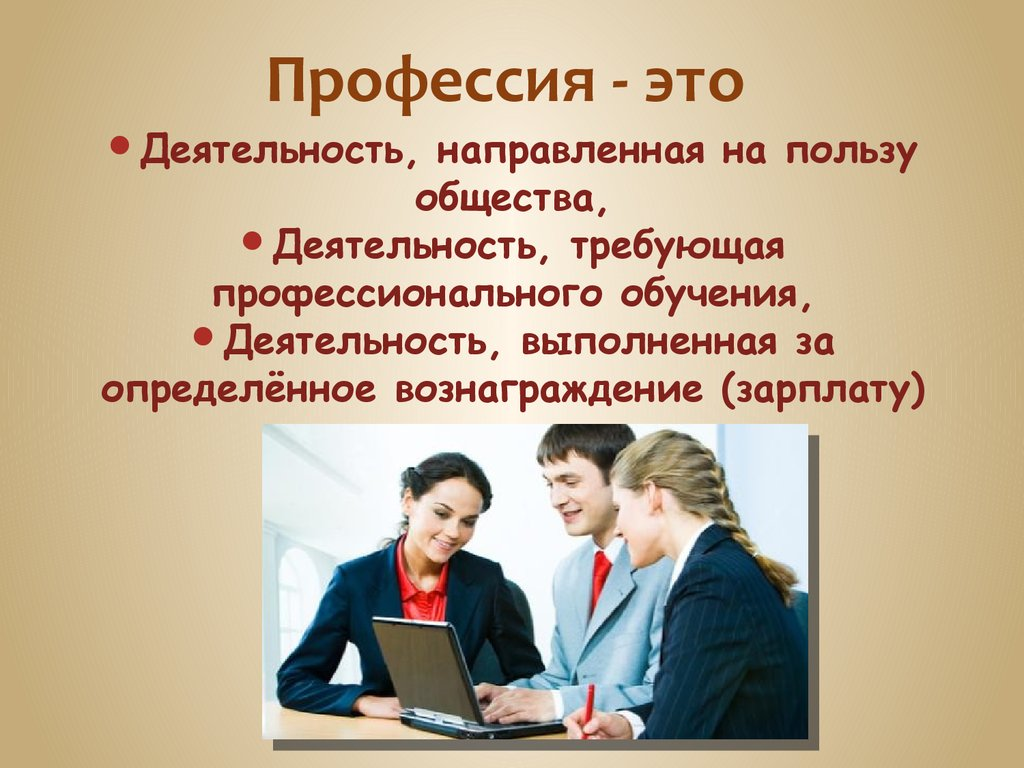 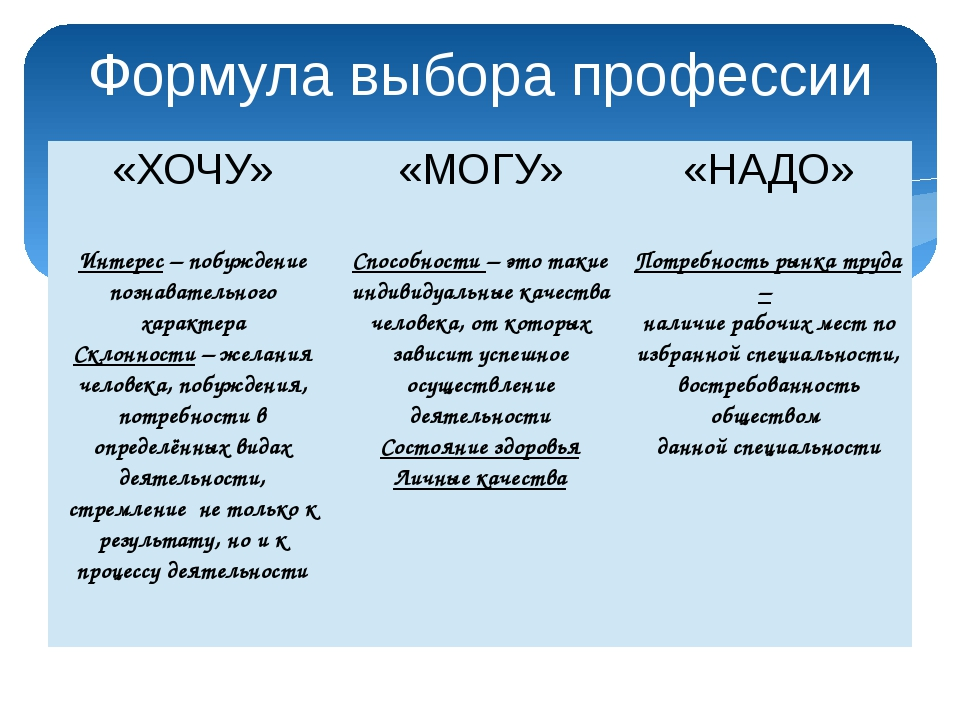 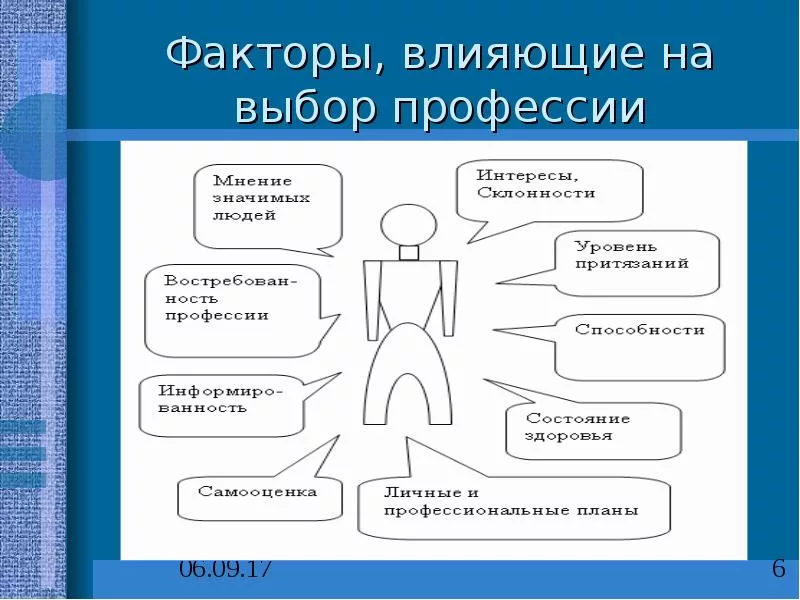 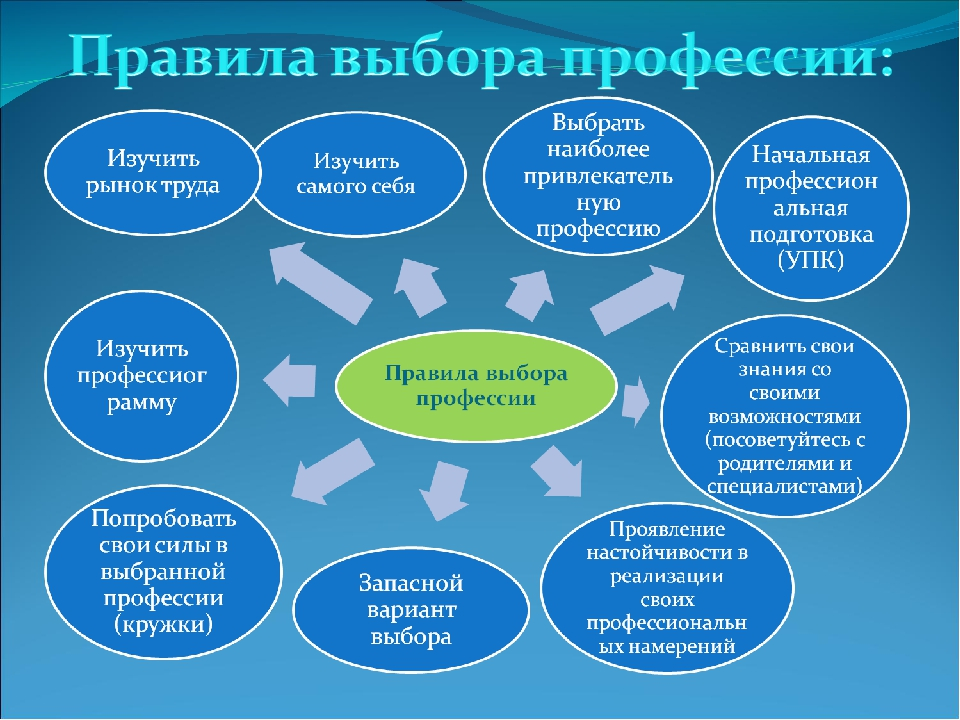 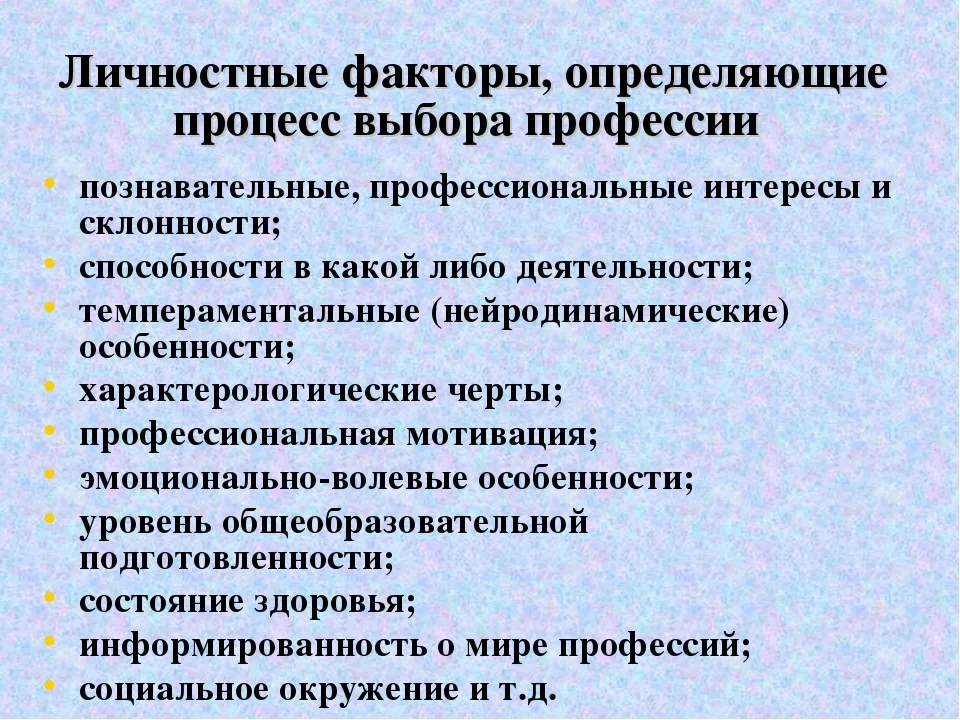 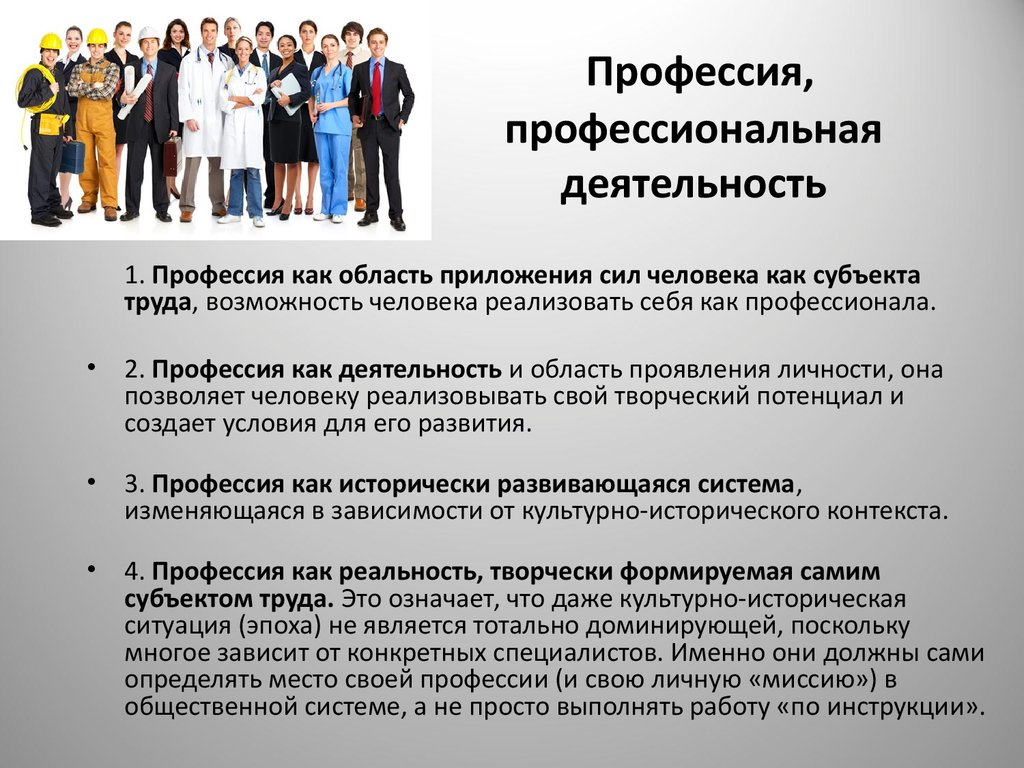 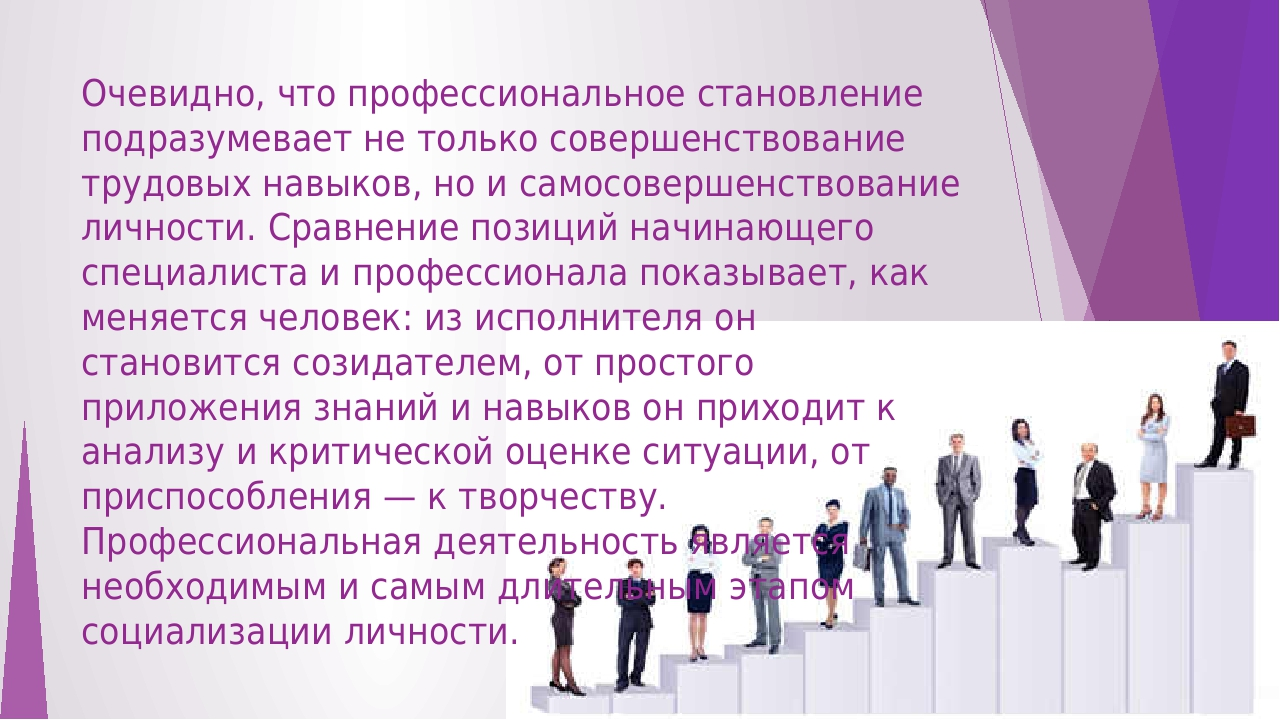 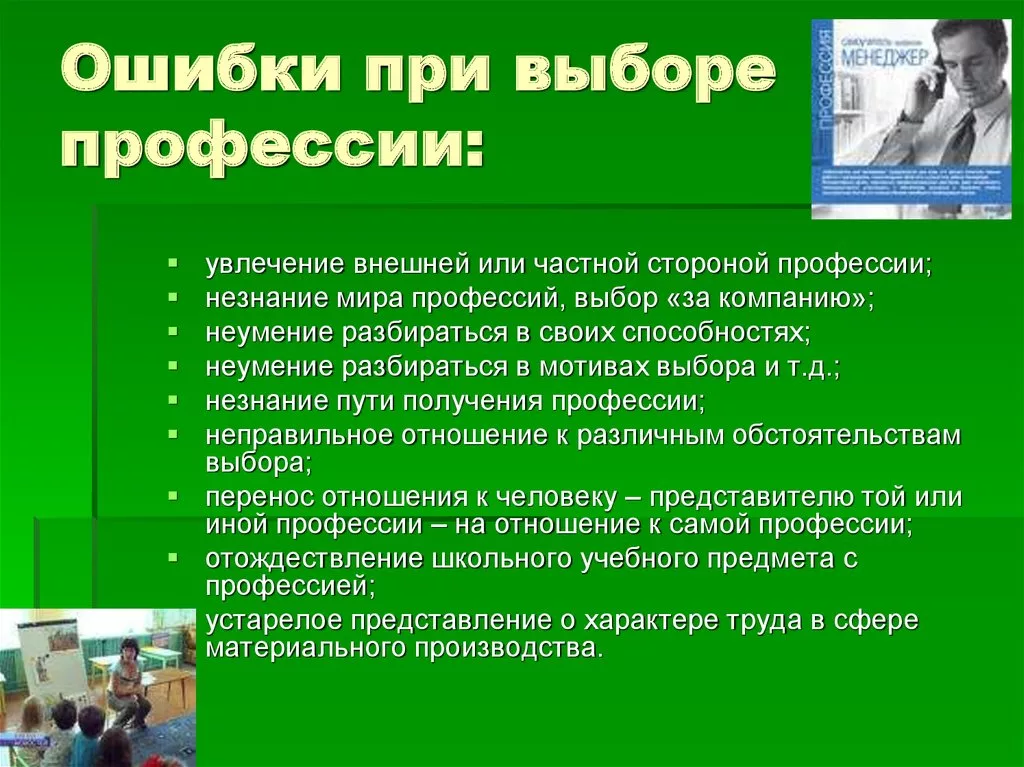 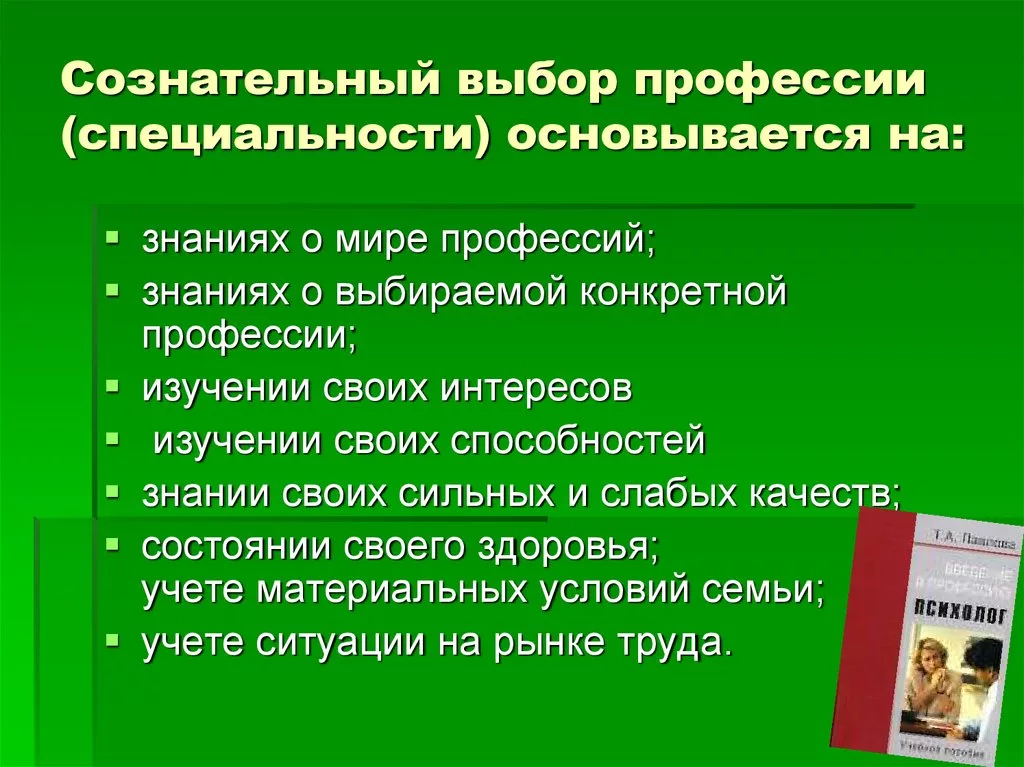 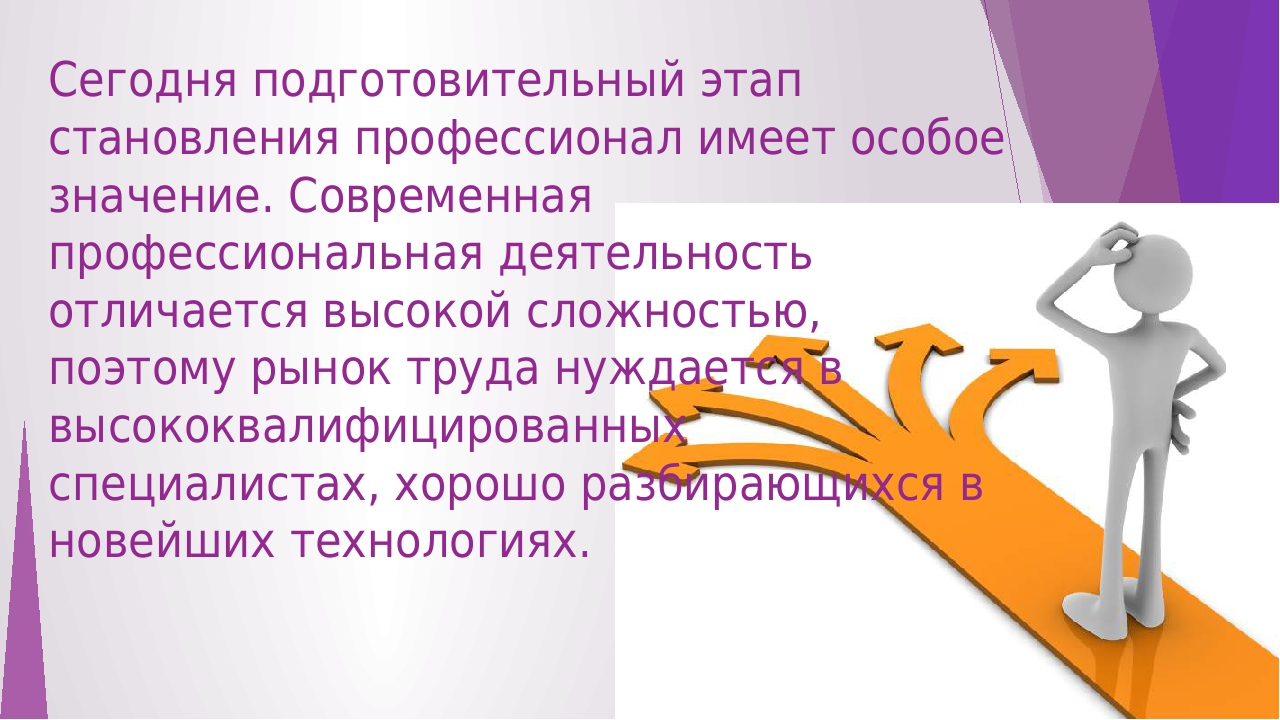 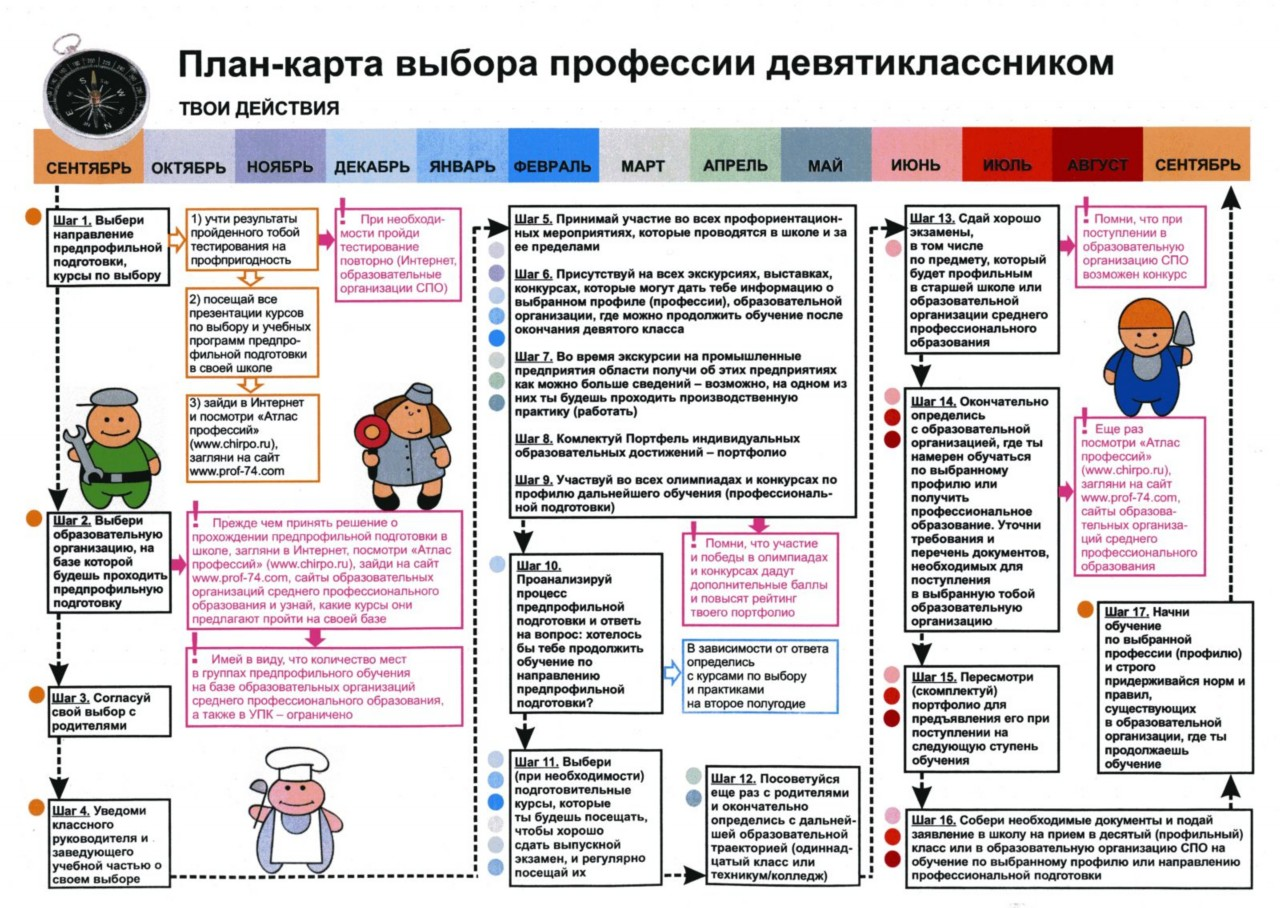 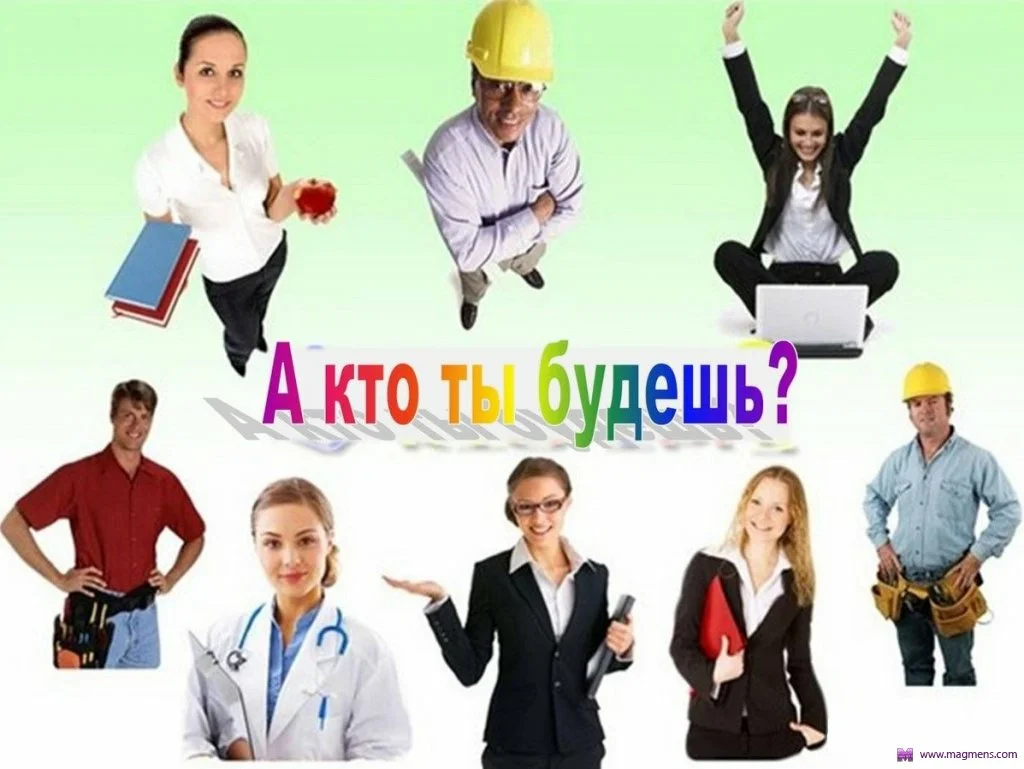